Выпускники и студенты 
-Свердловского горно-металлургического техникума
 им. И.И. Ползунова
-Уральского государственного колледжа 
им. И.И. Ползунова
чемпионы:
 СССР,  РФ, ЕВРОПЫ и МИРА
СТОЛЯРОВА НИНА АЛЕКСЕЕВНА, вып. 1954г. Почетный мастер спорта СССР, заслуженный мастер спорта СССР по пулевой стрельбе.Пятикратная чемпионка Мира 1970-1974 годов, серебряный призер чемпионата Мира 1970 года, бронзовый призер чемпионатов Мира 1970, 1974 годов. Восемнадцати кратная чемпионка Европы 1969, 1971-1976 годы, трехкратный серебряный призер чемпионата Европы 1971, 1973, 1975 годы, бронзовый призер чемпионата Европы 1976 год. Двадцатикратная чемпионка Советского Союза 1961, 1964, 1969-1974, 1977 годы. Пятикратная рекордсменка Мира и Европы, двадцатикратная рекордсменка СССР в личном и командных зачетах.Звание «Мастер спорта СССР» присвоено в 1960 году. Звание «Почетный мастер спорта СССР» присвоено в 1965 году.
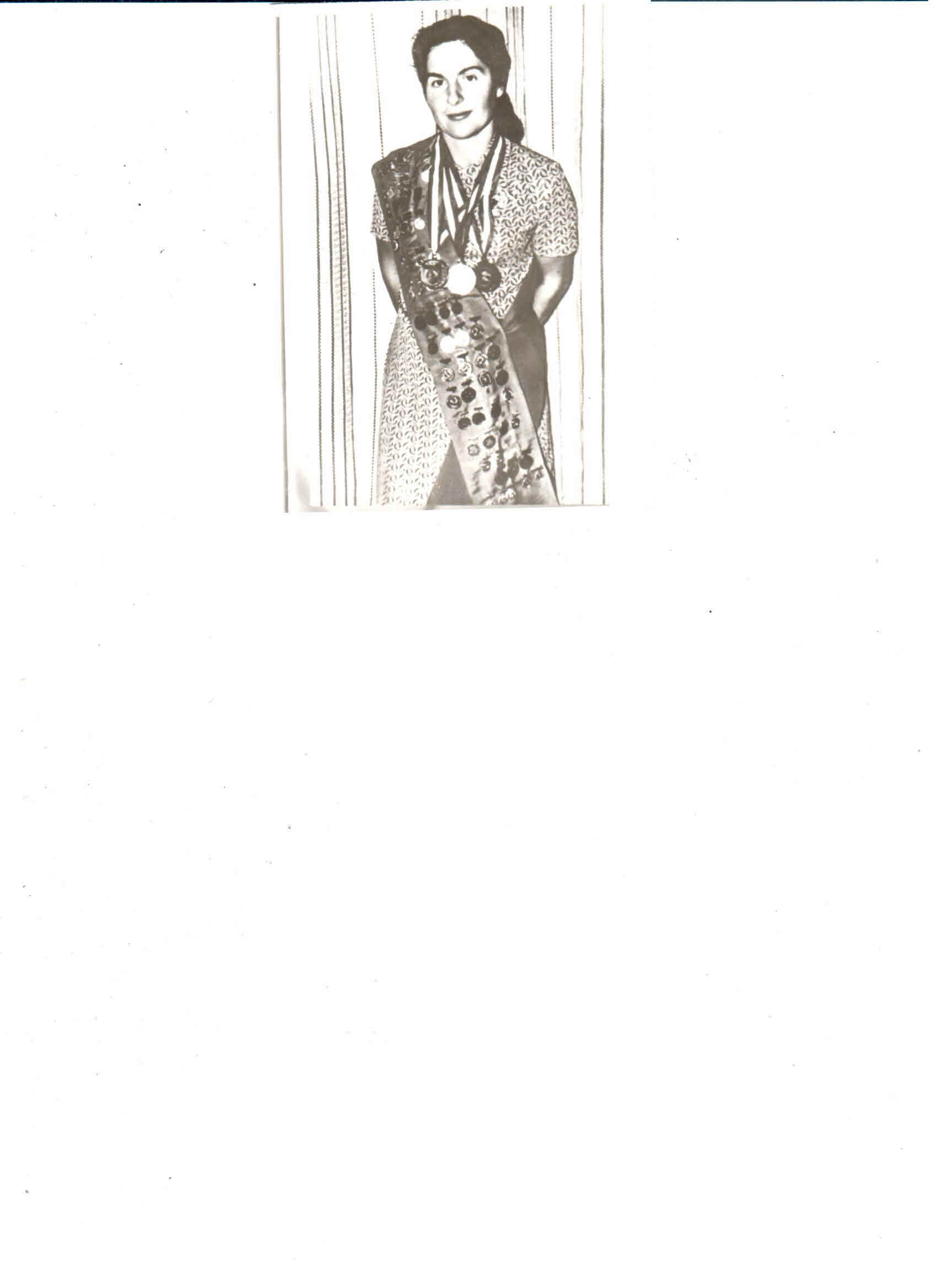 Стенин  Борис Андрианович, вып. 1956г.,  Бронзовый призер Олимпийских игр,  чемпион мира и Европы, многократный чемпион СССР, доктор педагогических наук, профессор, лауреат приза Оскара Матисена   (1960г.).
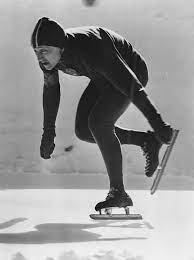 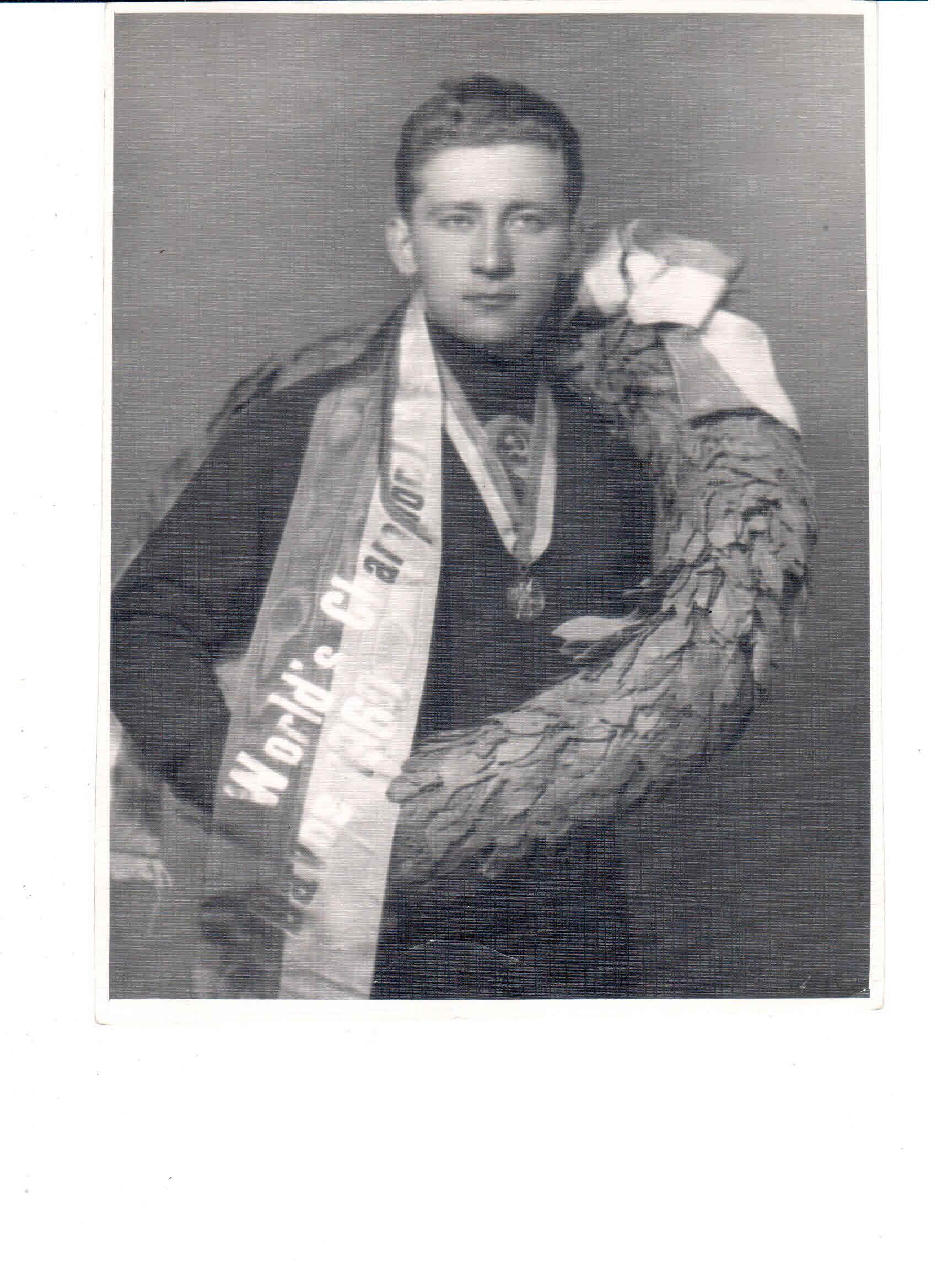 Мемориальная доска, посвященная  Стенину Б.А., пр. Ленина, д. 48, г. Екатеринбург
Баскетбольная команда СГМТ- чемпионы РСФСР и СССР среди   учащихся ССУЗ . 1959г.
Победители зимней спартакиады 1960г. среди учащихся техникумов РСФСР
Сборная мужская  команда СГМТ    призер  Всероссийских и Всесоюзных соревнований ССУзов по баскетболу. 1962г.,  г. Москва.
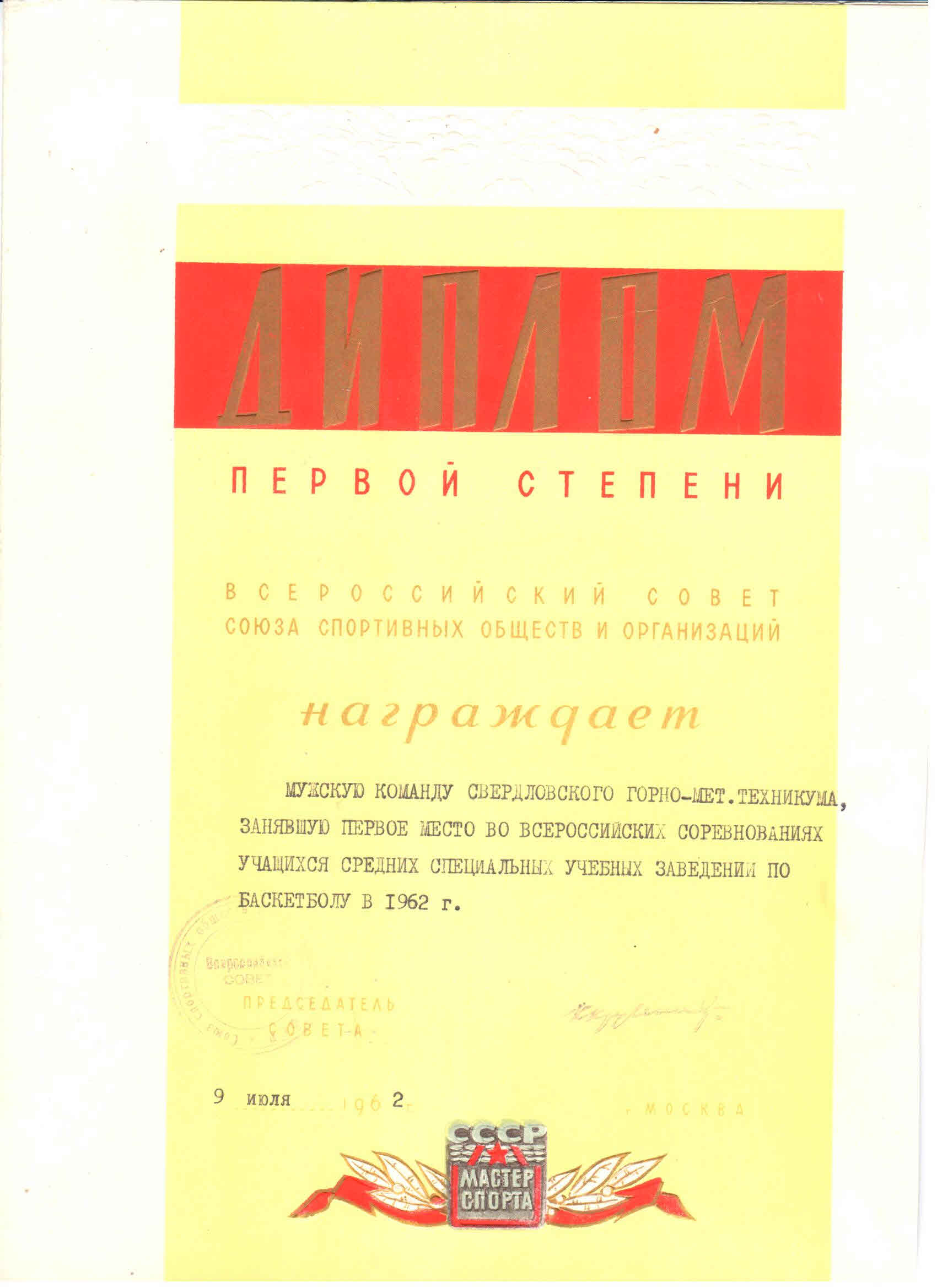 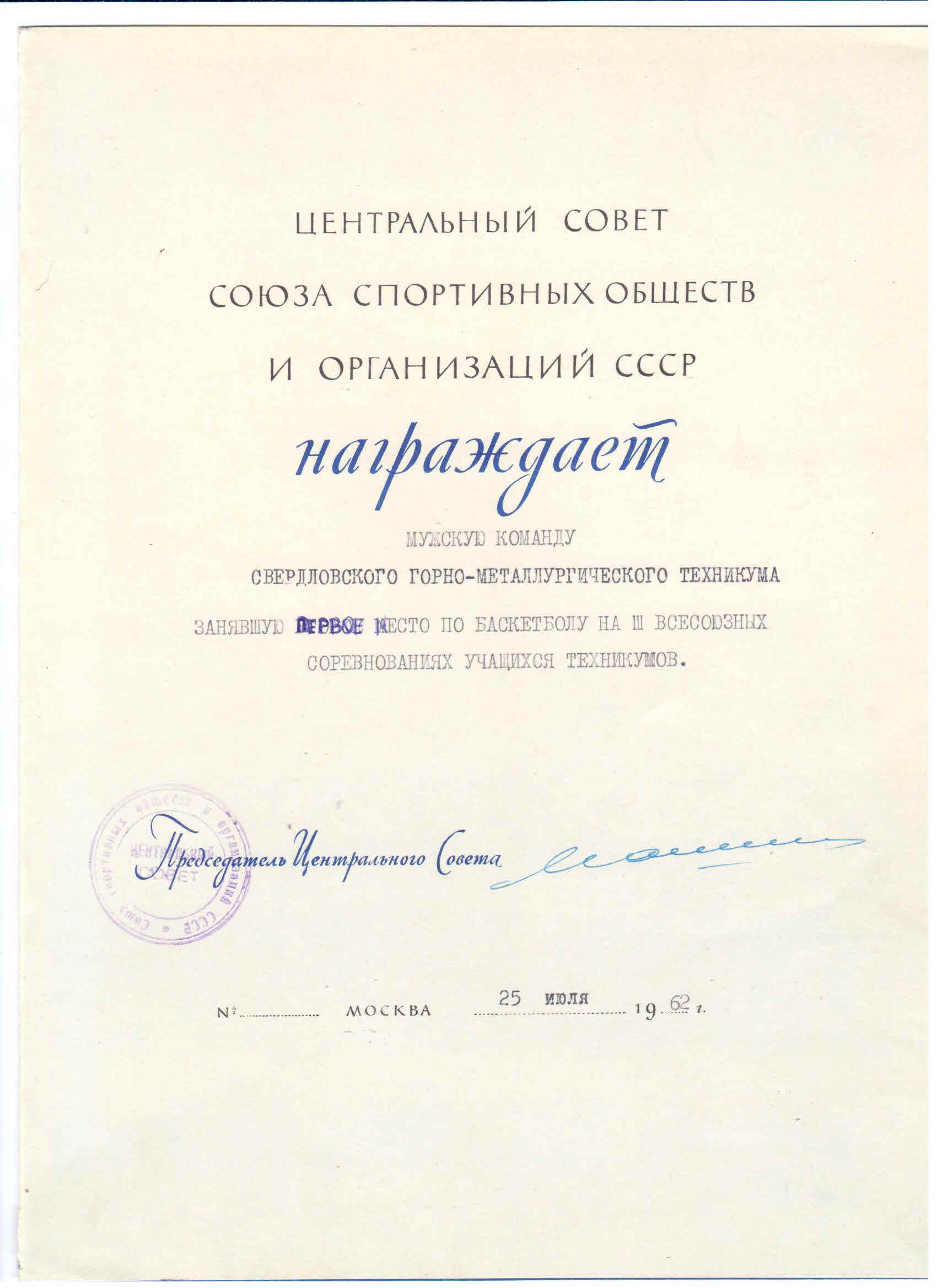 Сборная  женская команда СГМТ  по баскетболу    призер  Всероссийских и Всесоюзных соревнований ССУзов по баскетболу. 1962г.
Сборная команда «СГМТ-ТРУД» -чемпионы РСФСР и Советского Союза по волейболу среди учащихся ССУЗ.
Александр Владимирович  Кильчевский, Заслуженный тренер РСФСР-1961г.,  Заслуженный тренер Украинской ССР-1976г., Заслуженный тренер СССР-1972г,
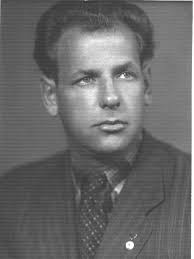 В первый состав волейбольной команды  « СГМТ-ТРУД» (1963) - «Уралочка» ( с 1966)   входили студентки  очной формы обучения  СГМТ им. И.И. Ползунова:
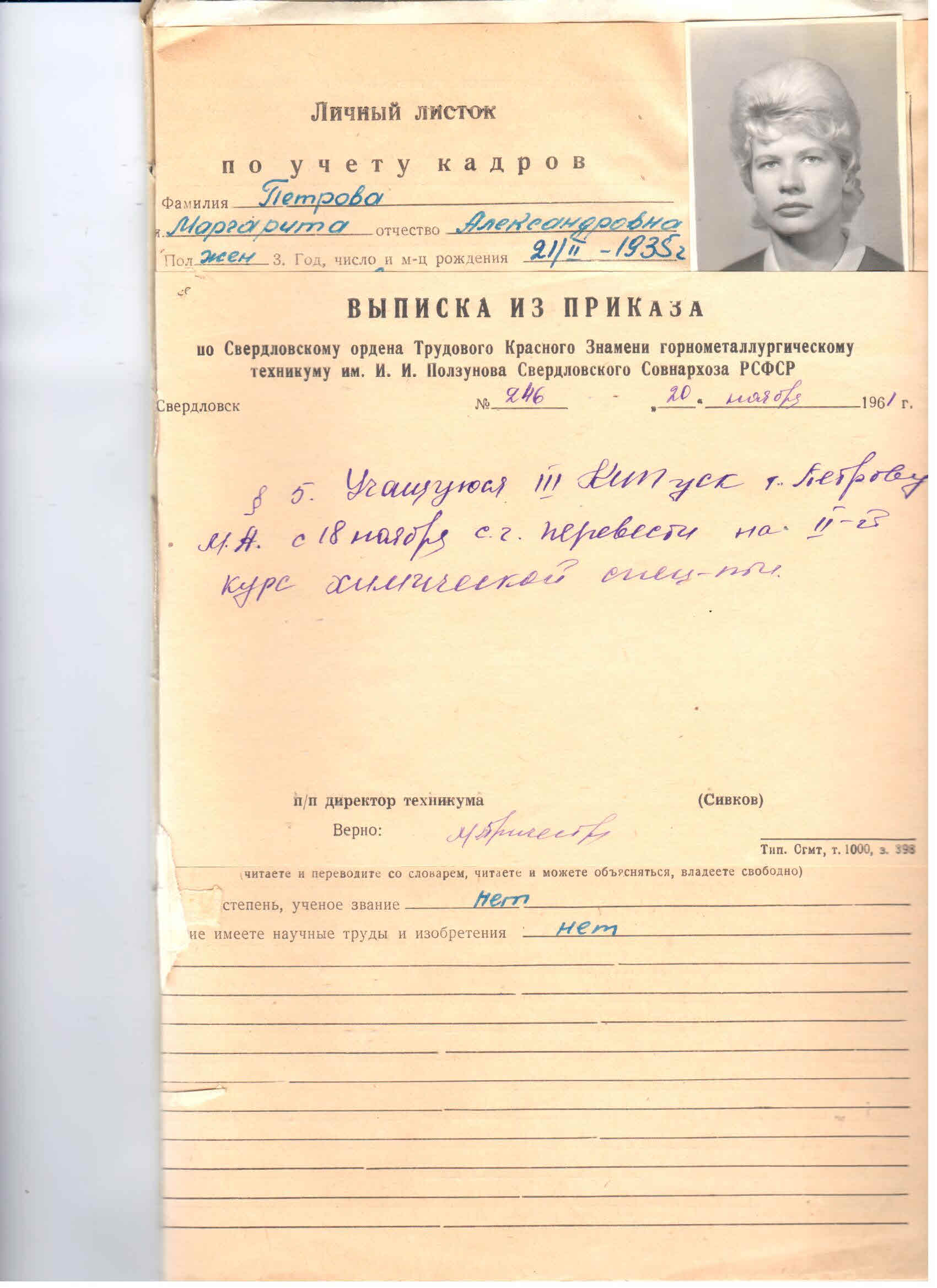 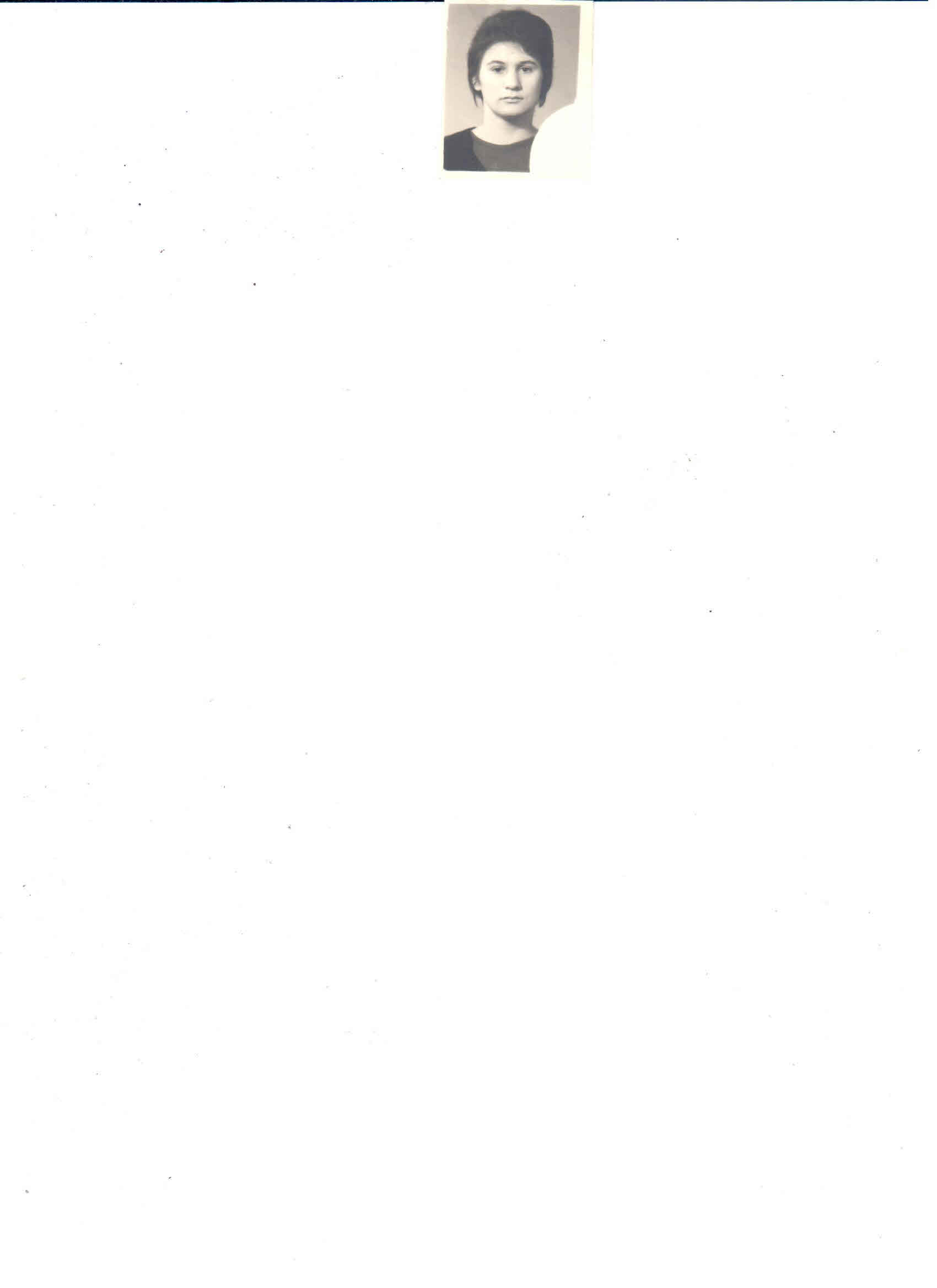 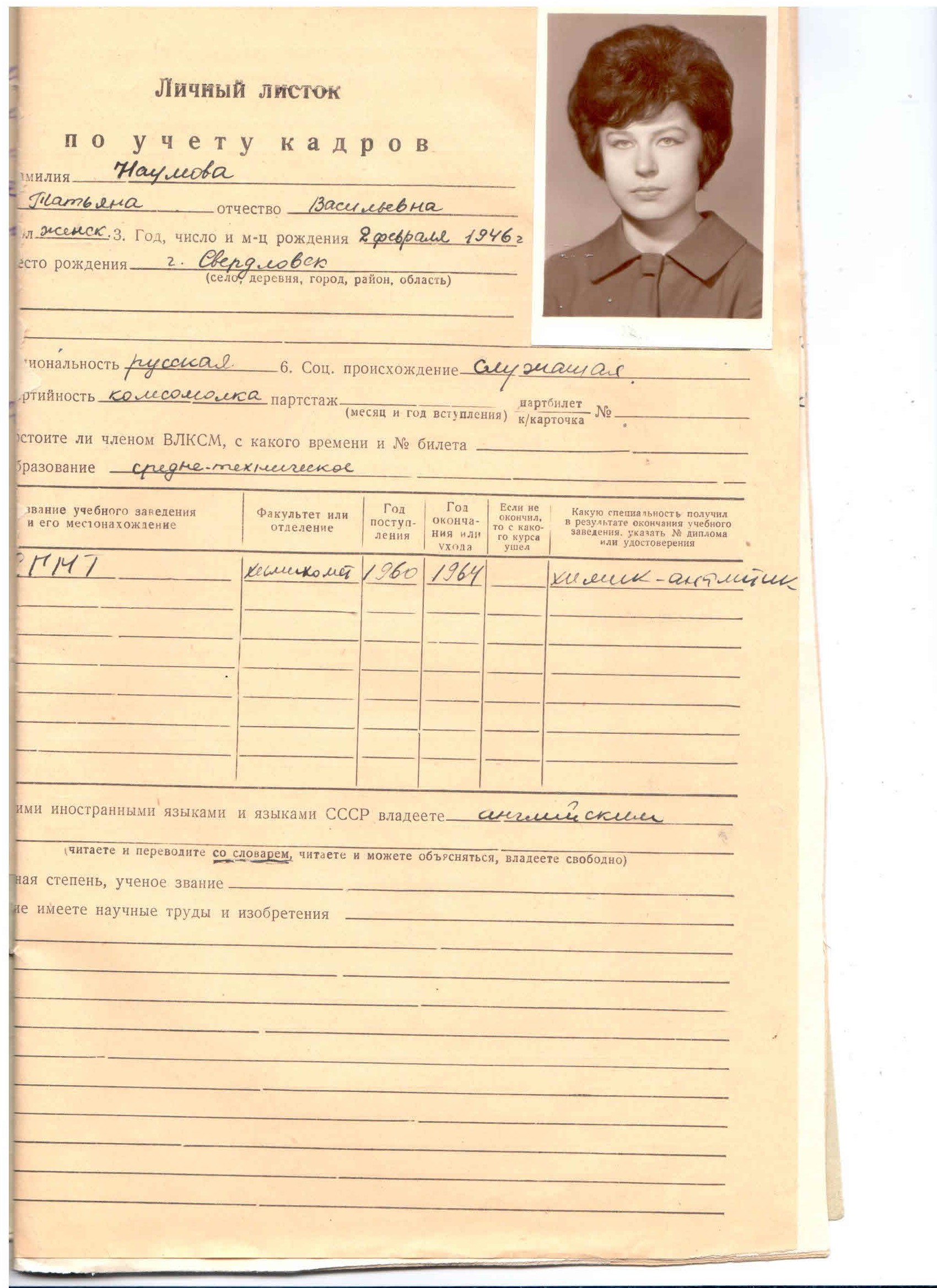 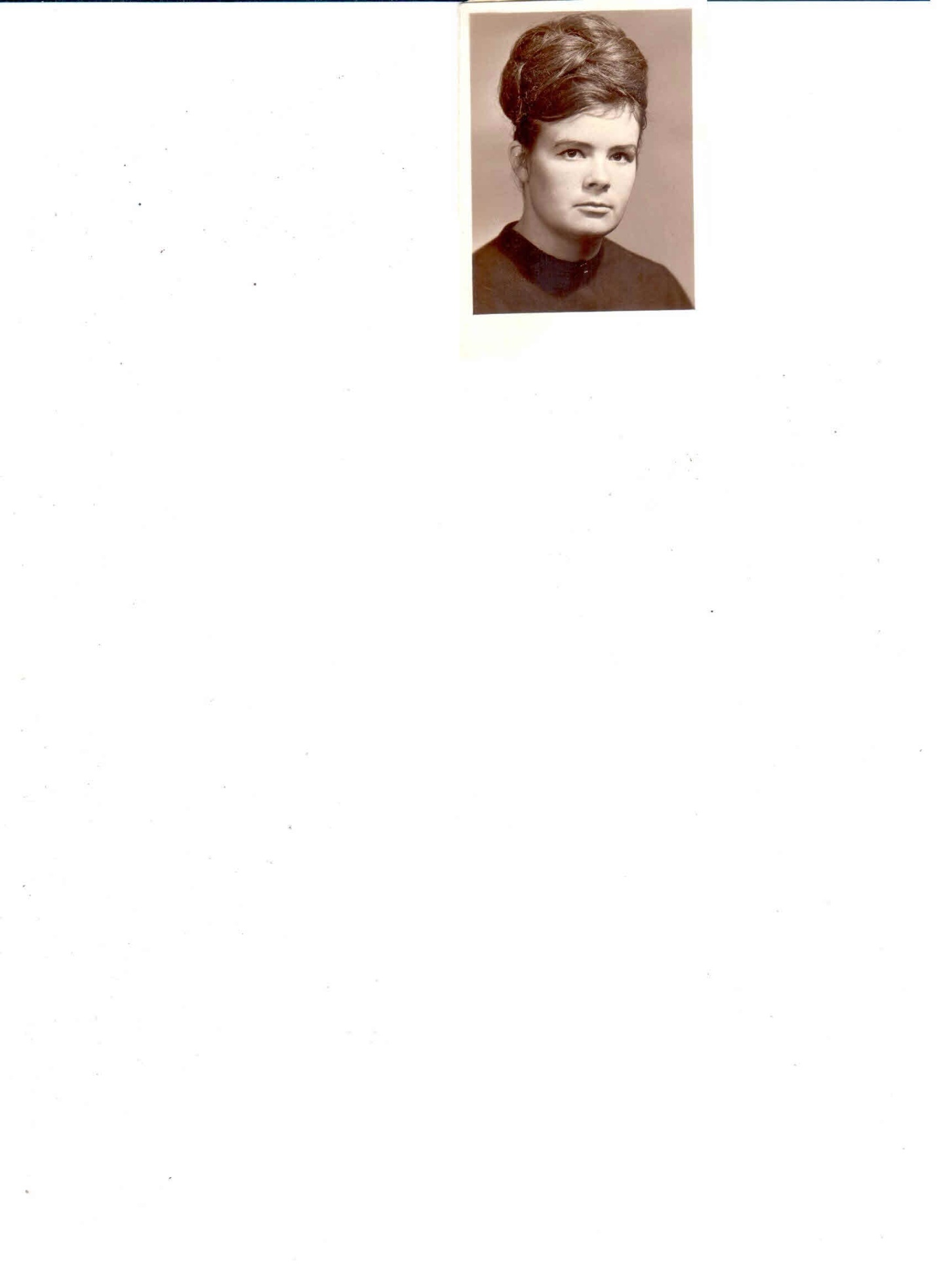 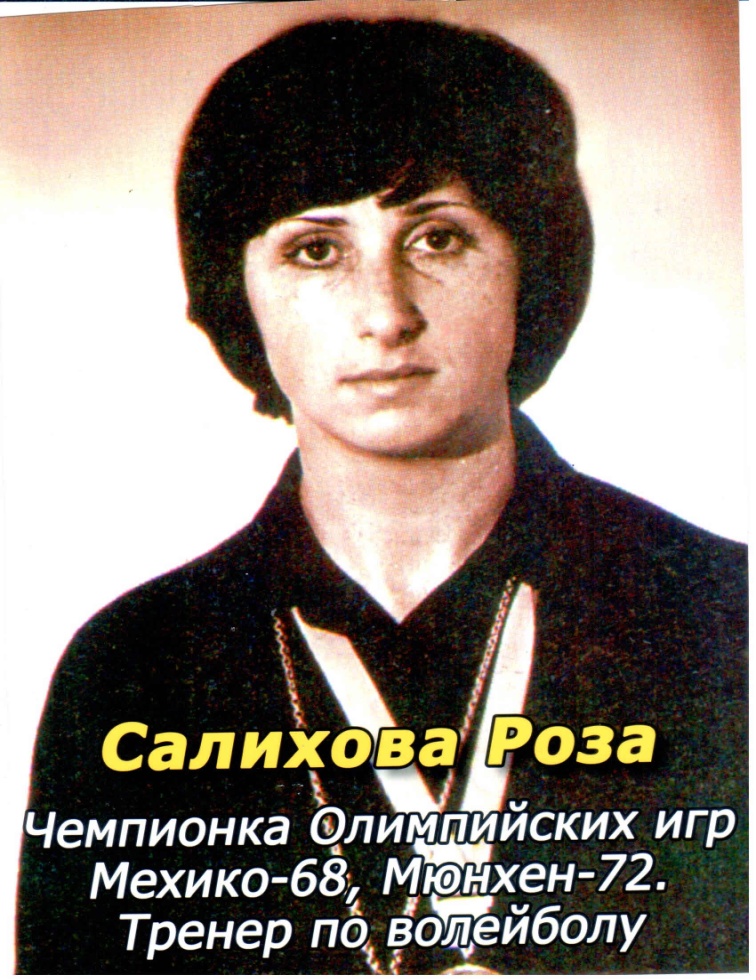 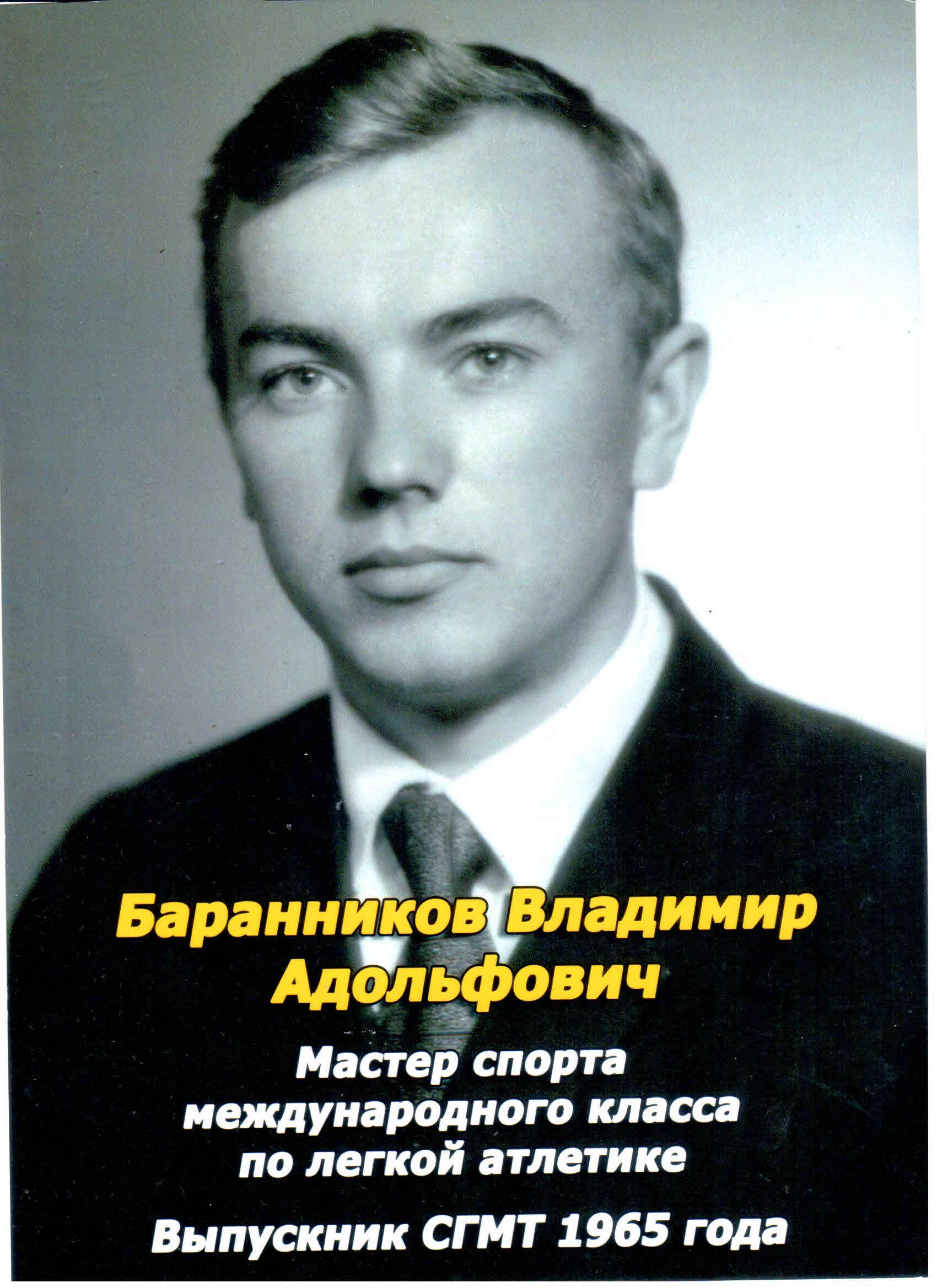 Баранников
 Владимир Адольфович, вып. 1965г – КИП, спортивный судья всероссийской категории
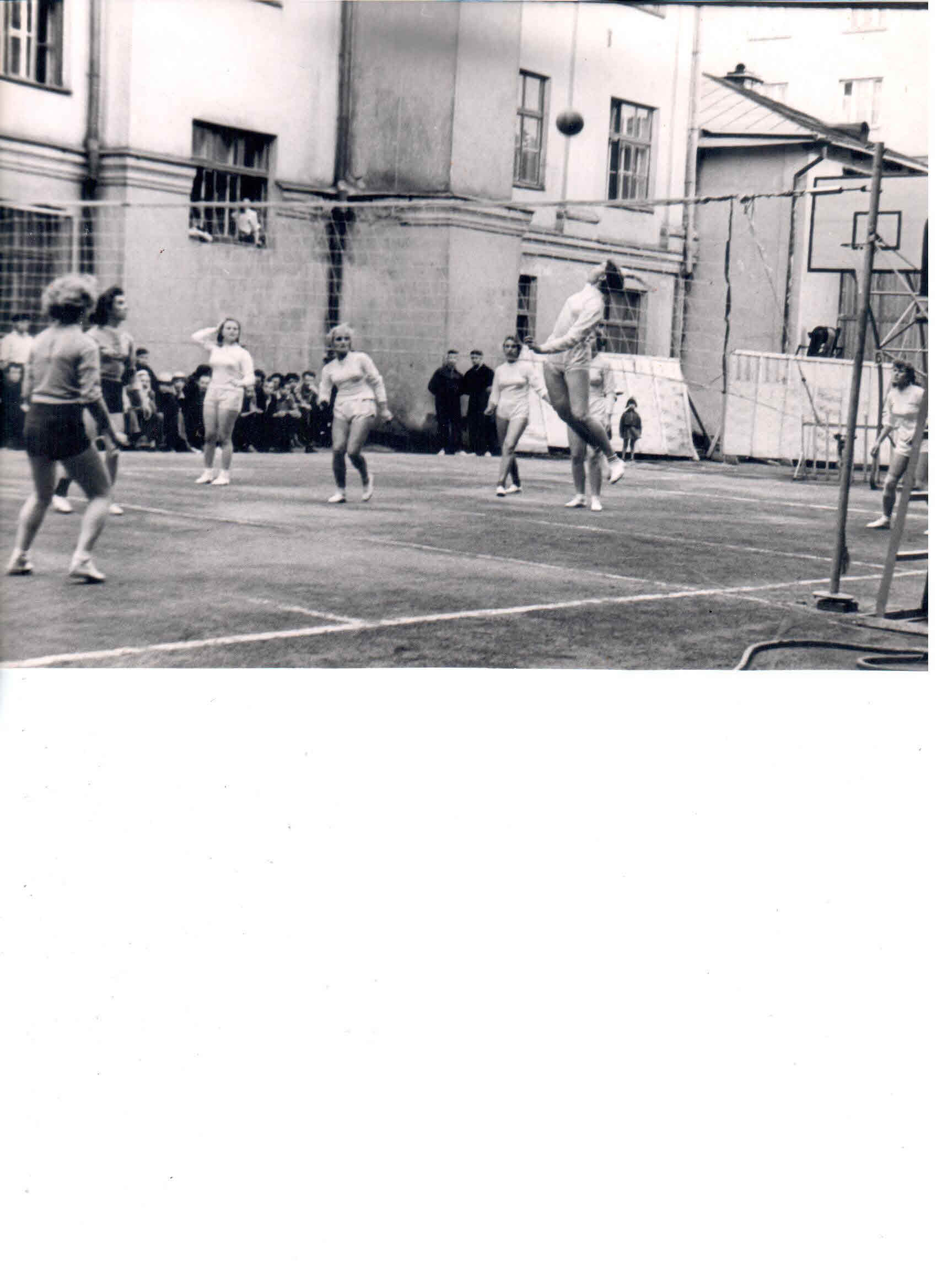 Минеева  (Сыроватская)Ольга Павловна, вып. 1971г.,   группа –ПЛ-3 курс 1980г.  Олимпийская чемпионка в эстафете 4х400м.; 1980г. Серебряный  призер Олимпийских игр на  800 м.;1982г. Чемпионка Европы, 800 метров ;1982г.  Бронзовый призер чемпионата Европы , 4х400м;Чемпионка СССР (1979г.  4х400м; 1982г. -800м.).
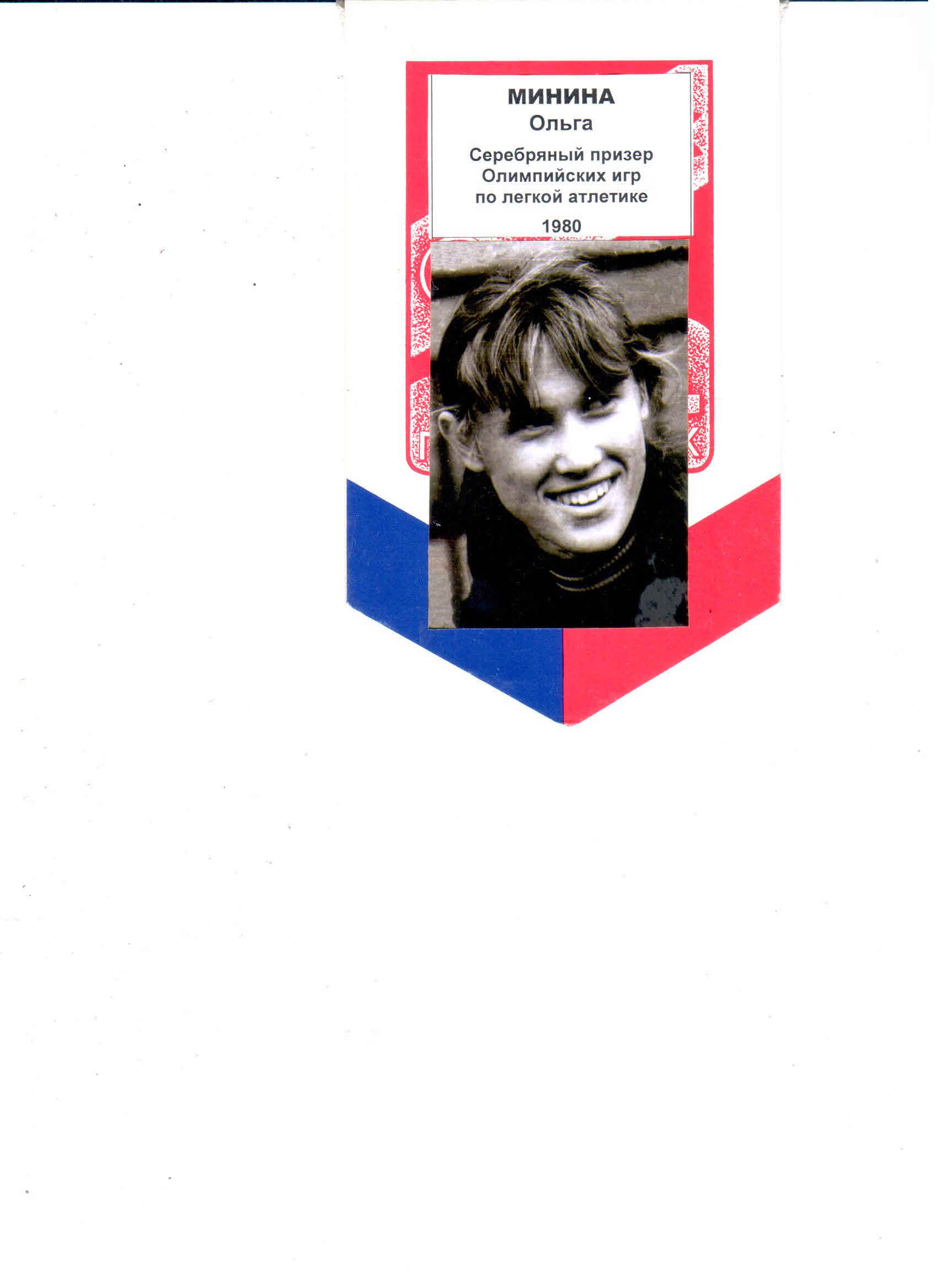 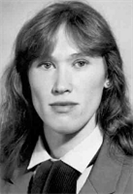 Козленко Наталья Петровна, вып.1970г. АМП а   Фехтование.  В 1968 году  заняла 1 место в личном первенстве мира среди молодежи в Лондоне;   В 1969 году была первой на первенстве мира в составе сборной команды СССР (г. Генуя, Италия).
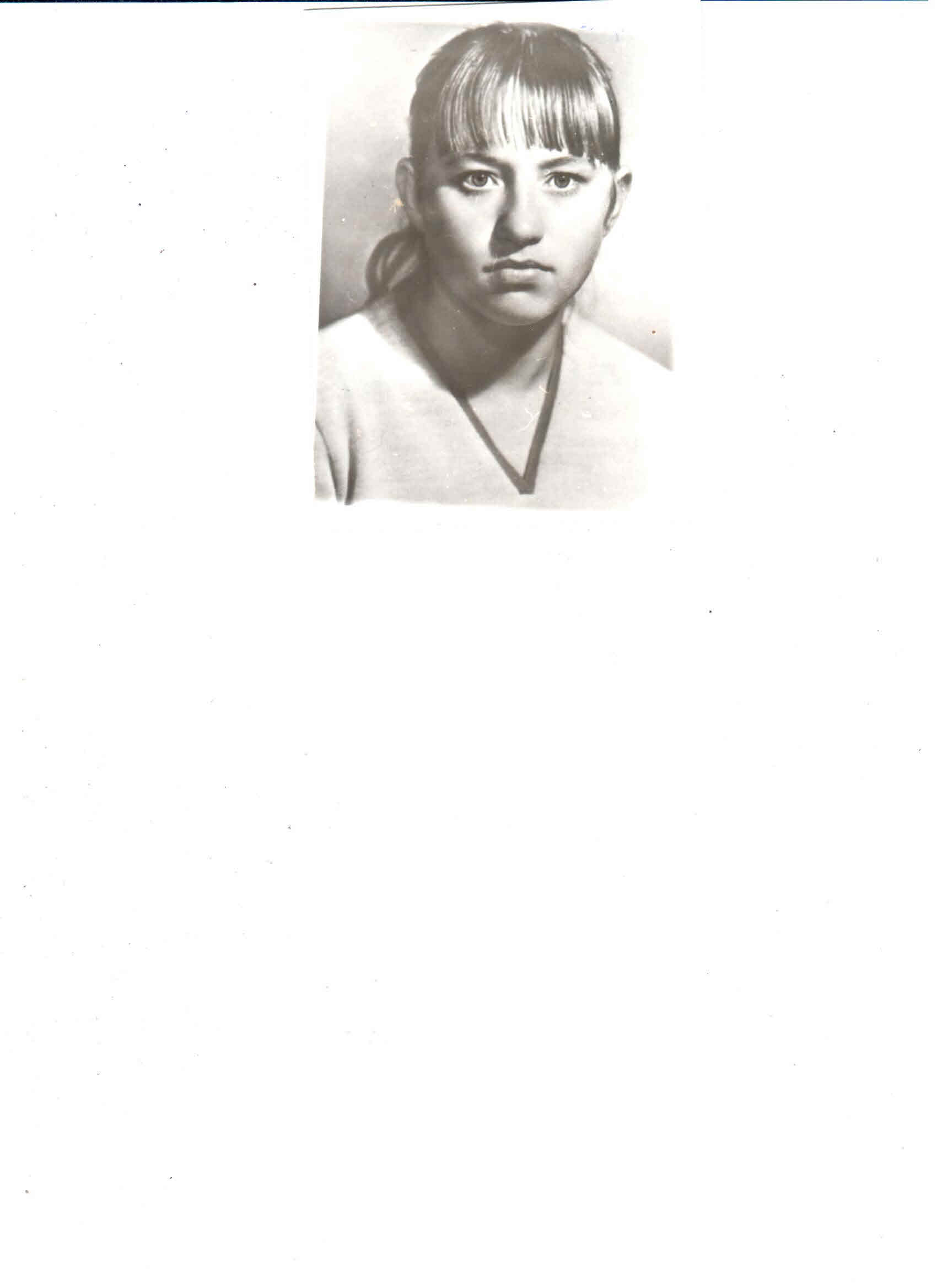 Саврулина Людмила Николаевна, М.С.М.К.,(коньки)1972г.-Бронзовый призер чемпионата Европы;1972г.- участница Олимпийских игр;1973г.- Чемпионка СССР;Неоднократный призер чемпионатов СССР: 1971,1972,1974,1980
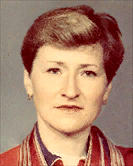 Полуянов Владимир Борисович, ГЭМ-413д,  1979г. в ВС РФсамый титулованный специалист РФ по баскетболу10-и кратный Чемпион России по баскетболу («Урал-Грейт», «ЦСКА»)2-х кратный Чемпион Евролиги («ЦСКА»)
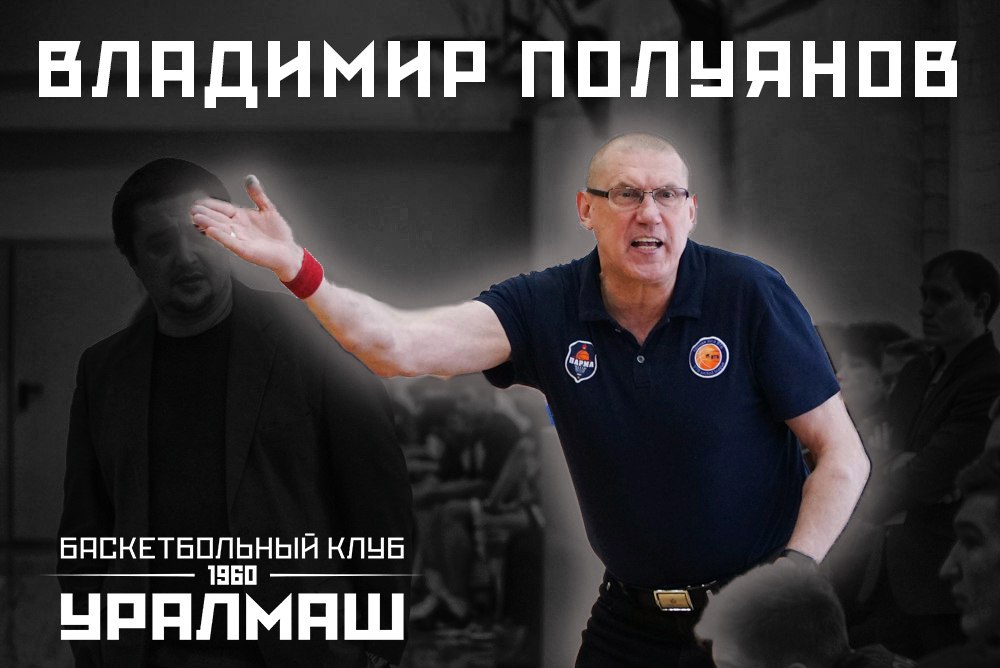 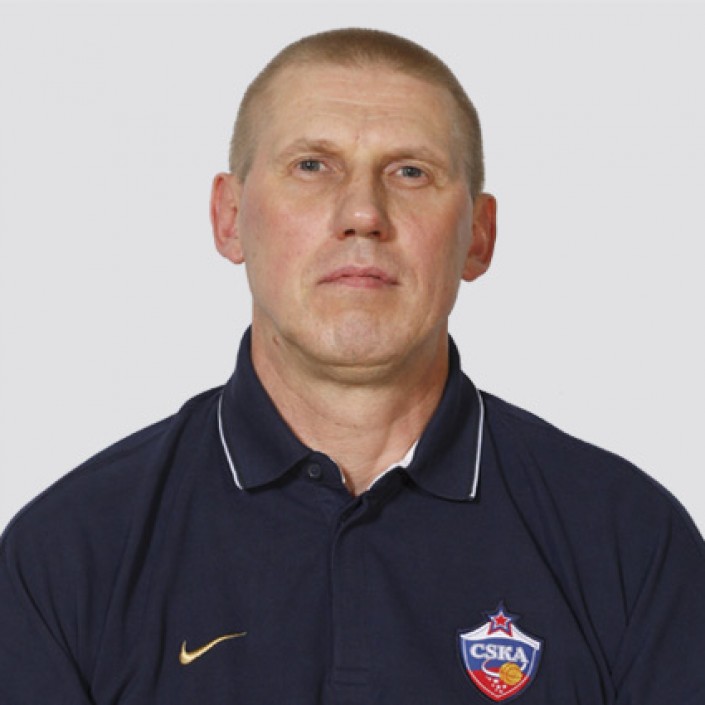 Якунин          Сергей Иванович,    вып. 1980г., ГЭМ-414          (волейбол сидя).
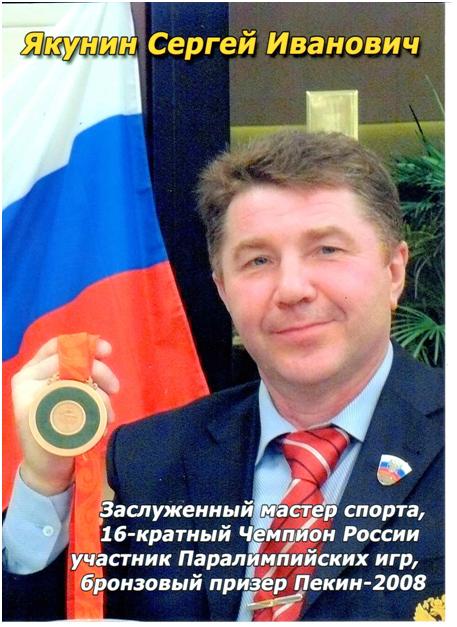 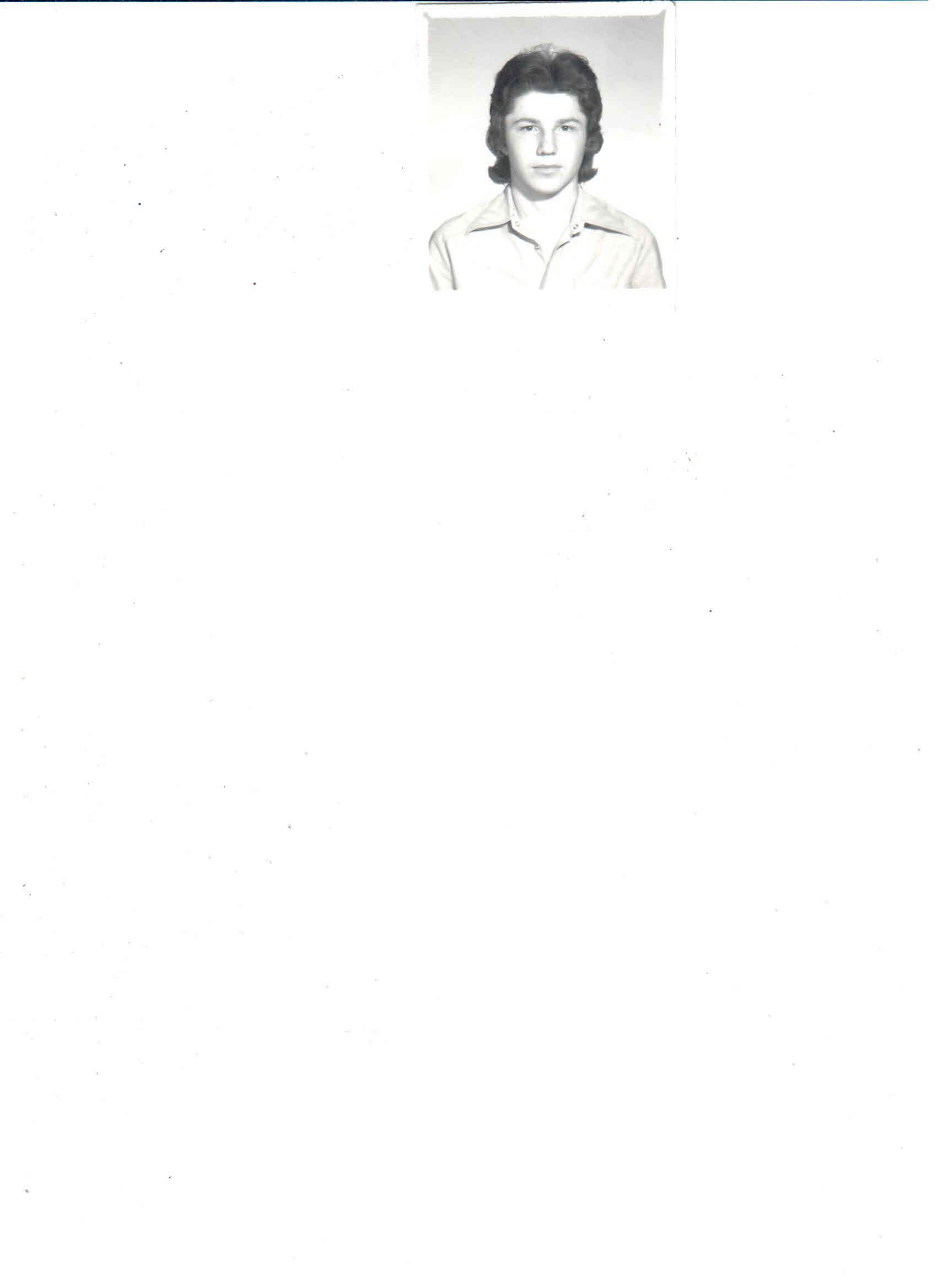 Бажин Константин Петрович, вып. 1986г. , гр. ЭА-428«ПАУЭРЛИФТИНГ» М.С. М.К.Чемпион Евразии(2010), Чемпион Азии (2010 и 2012),Чемпион Восточной Европы, Чемпион УрФО, Чемпион Кубка Мира ( 2011 и 2012г),действующий чемпион Мира  по версии JPA (2013),2-х кратный  рекордсмен Мира (2013),многократный  рекордсмен Европы, Судья национальной категории, мастер спорта.
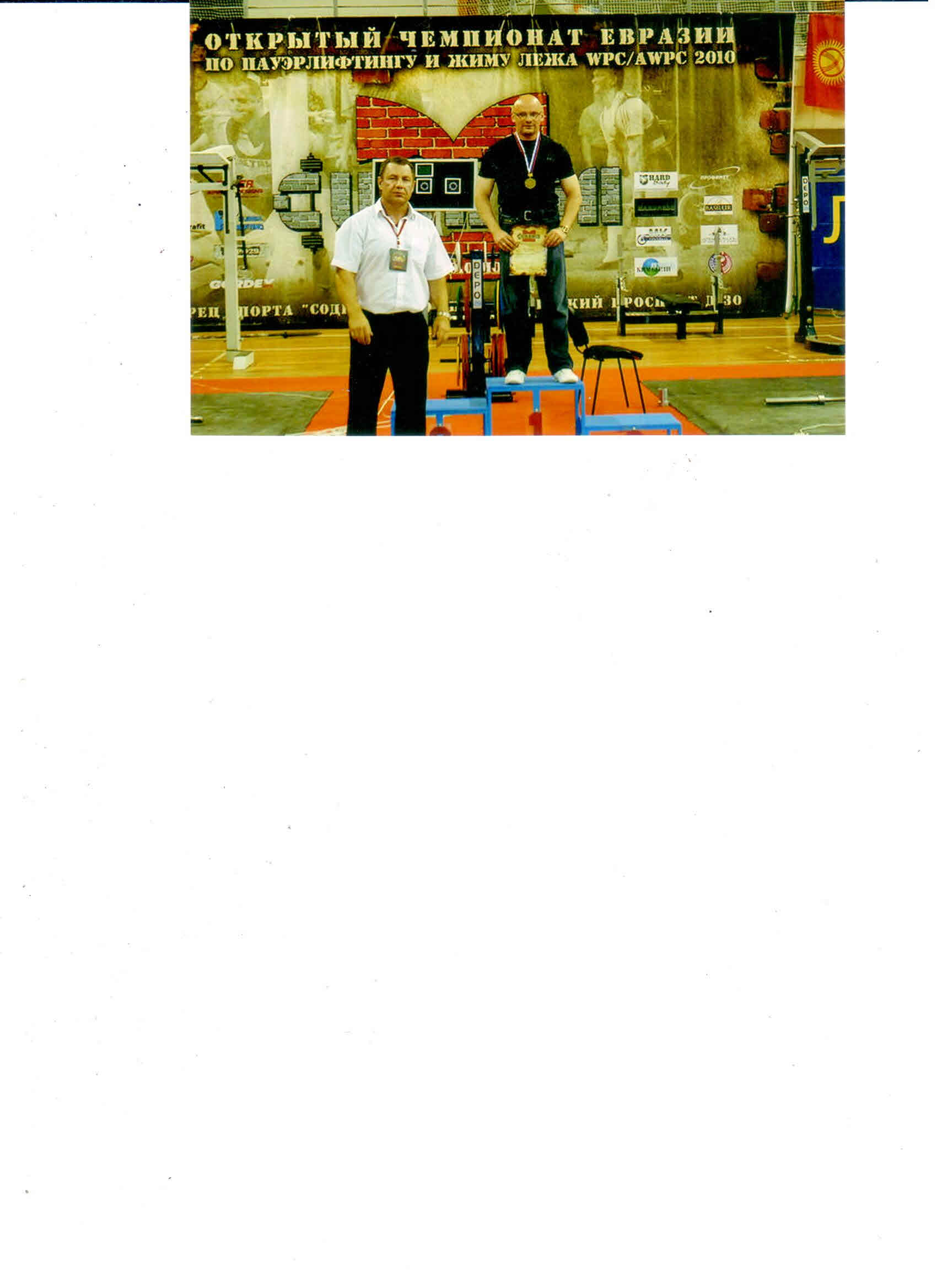 Барахтенко Дмитрий Владимирович, гр.  МТ-439, вып. 1992г. , Мастер спортаВице-чемпион  и  бронзовый призер Урала и Сибири- 2018г.,Абсолютный чемпион и бронзовый призер  Свердловской области- 2019г., Вице –чемпион Свердловской и Челябинской областей- 2021г.,Вице чемпион Урала-2021г., Чемпион России- 2021г.,
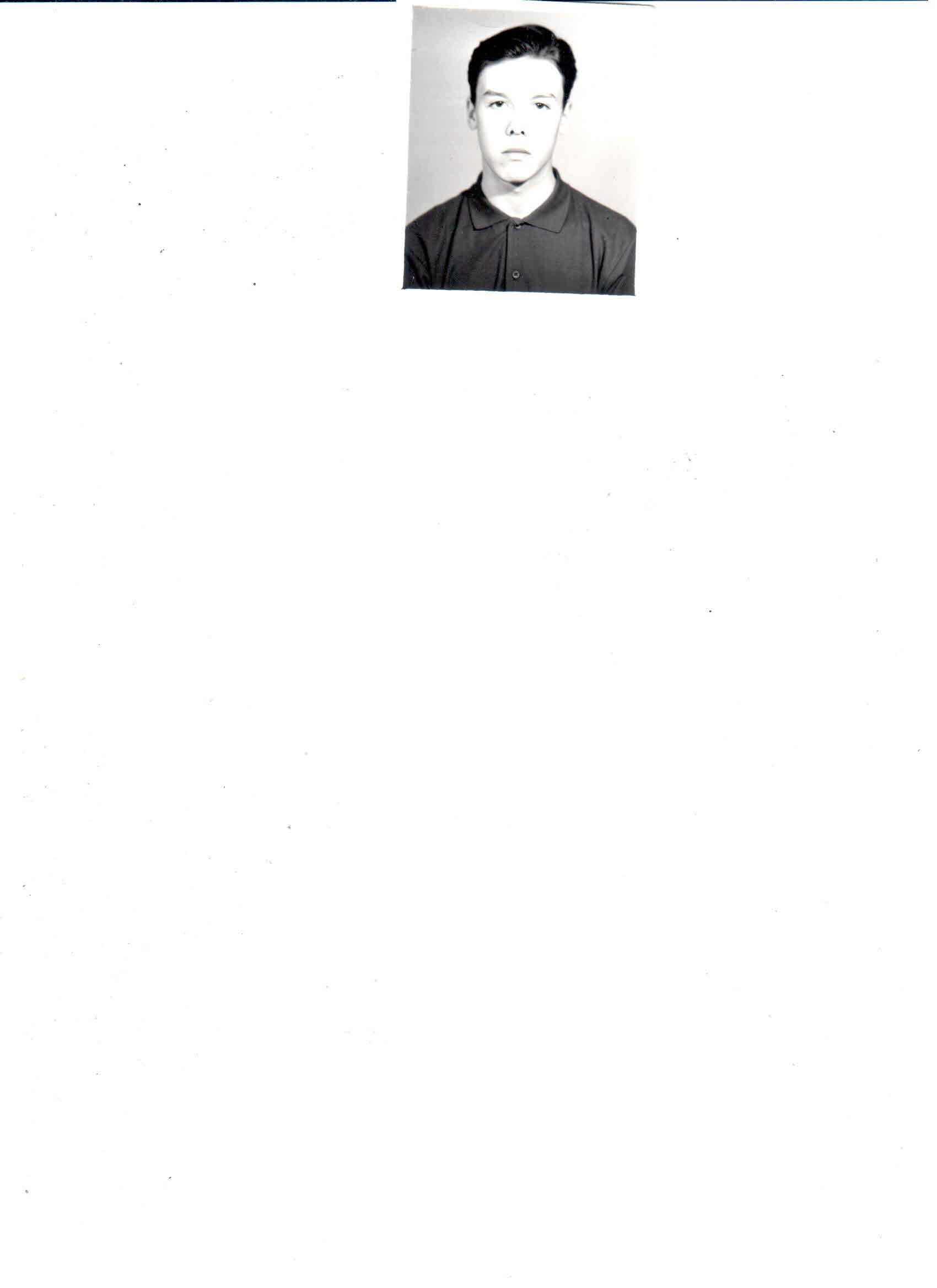 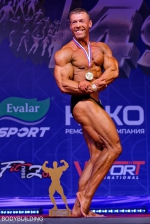 Серкова Мария, гр. МД-350,  вып. 2005г.Чемпионка г. Екатеринбурга среди ССУЗов, Свердловской области,призер чемпионата РоссииЧемпионка  Мира по армреслингу, 2004г.,  г. Дурбан, ЮАР.правая рука-серебро; левая рука-золото;
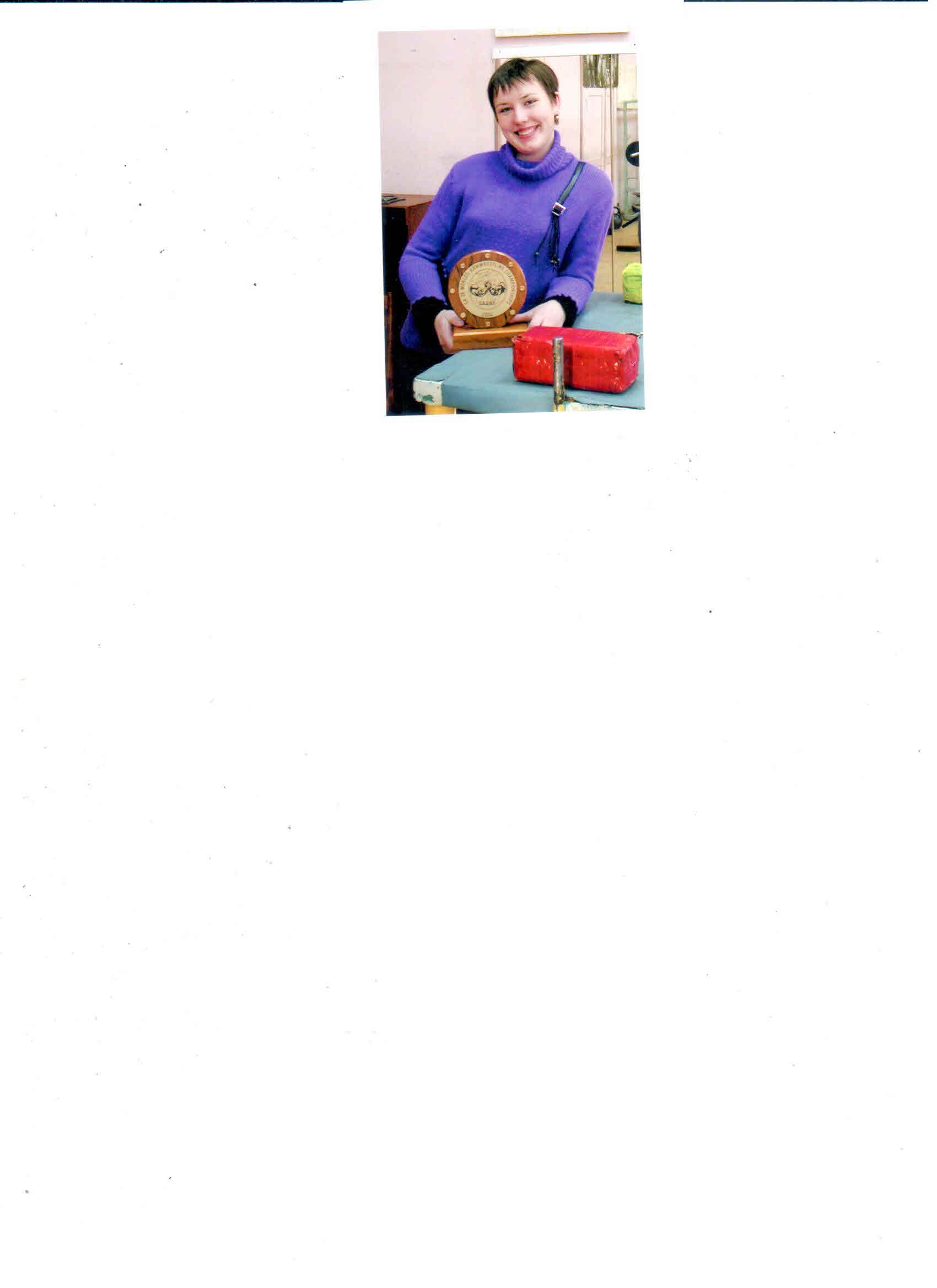 Векшин Евгений  Олегович, вып.2009г., КИП-457Чемпион  и серебряный призер  Чемпионатов МИРА  среди юниоров по карате в 2004, 2007 и 2008 гг.Руководитель спортивного клуба «BushiDo», мастер спорта, 3 дан Киокушинкай , Чемпион Европы и Чемпион Мира.
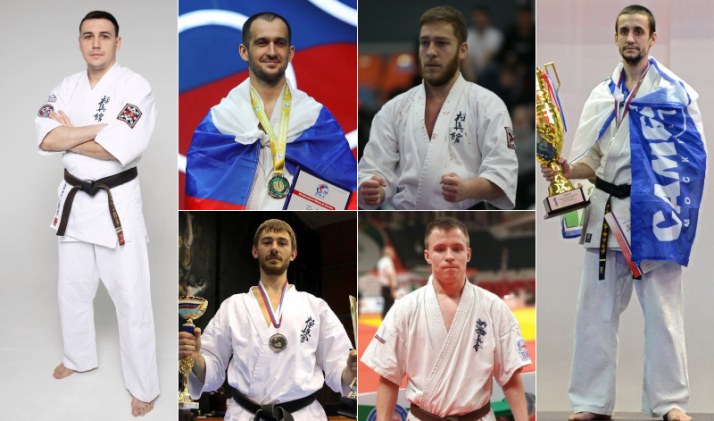 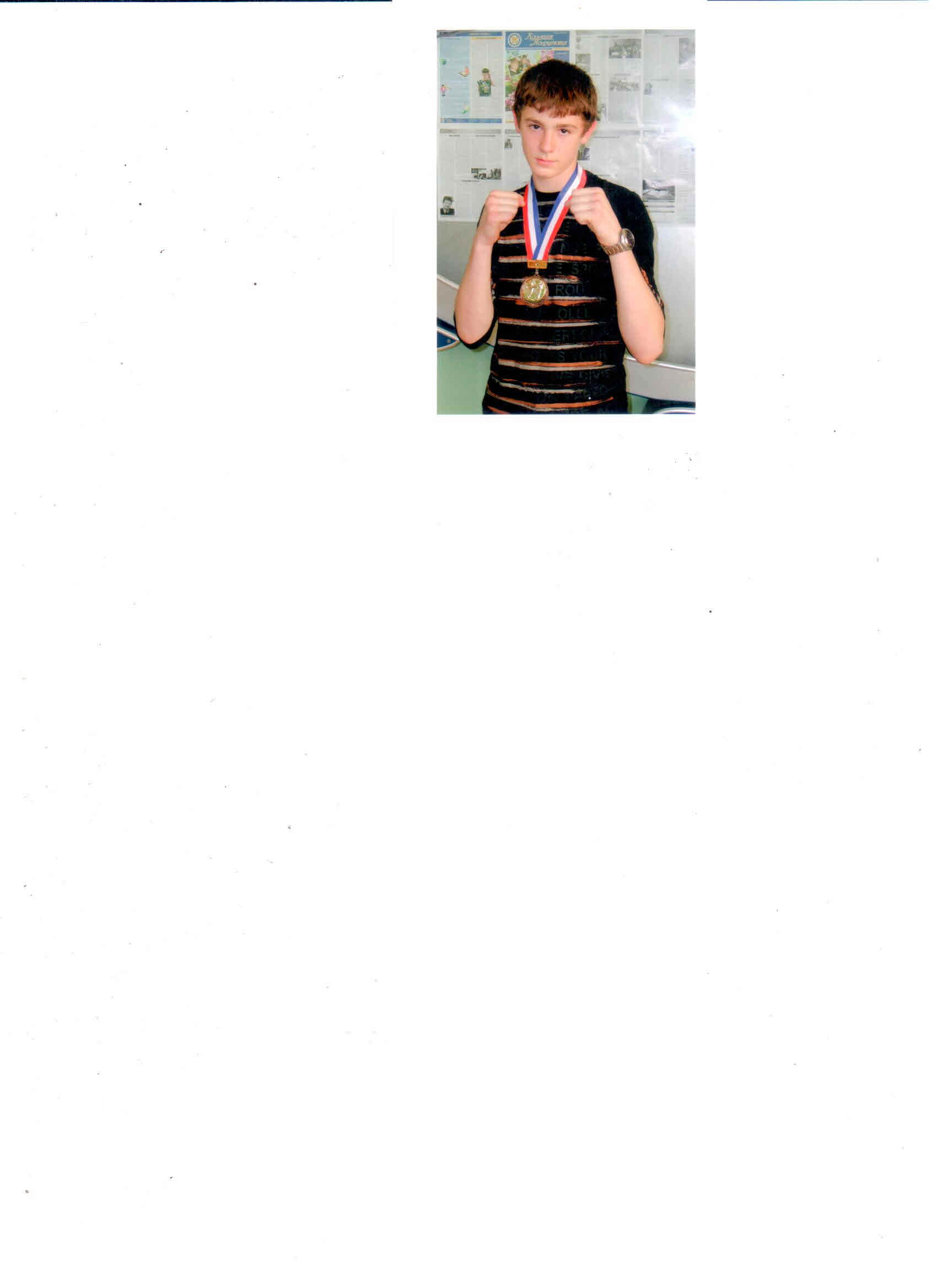 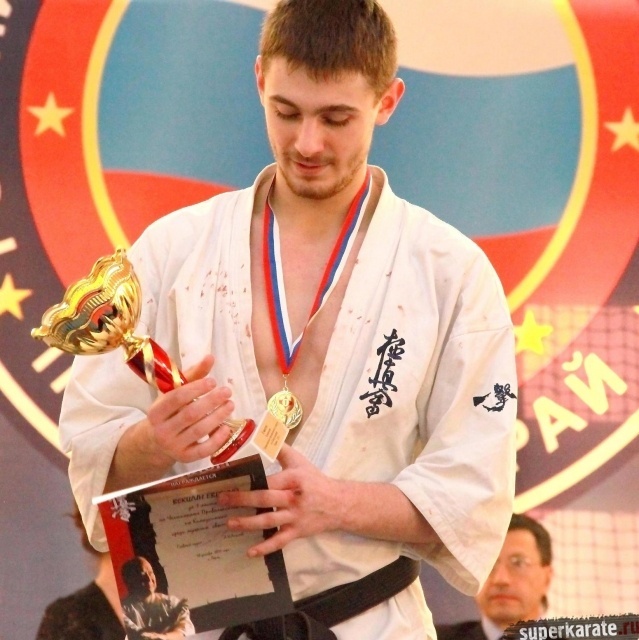 Мазеин Максим Александрович, вып. 2012г., гр. ЗИ-4042009г. Бронзовый призер  Чемпионата Мира по карате среди юниоров. Япония.2010г. Чемпион Европы  среди юниоров  по каратэ.
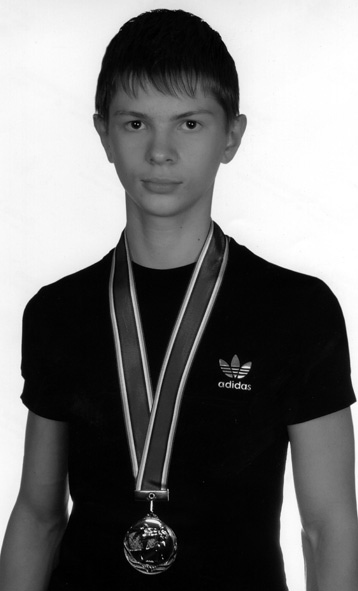 В сентябре 2013г.  cтуденты  группы   PR-322: Мартьянов Д., Ведерников А., Варданян Г. и Саарян П.  стали победителями  III Всероссийского  конкурса « Выбери жизнь» в номинации « Социальная реклама».
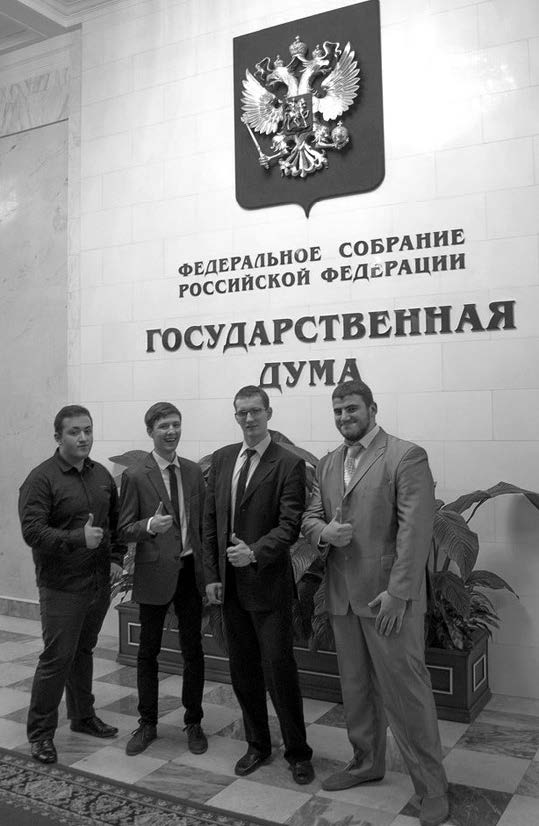 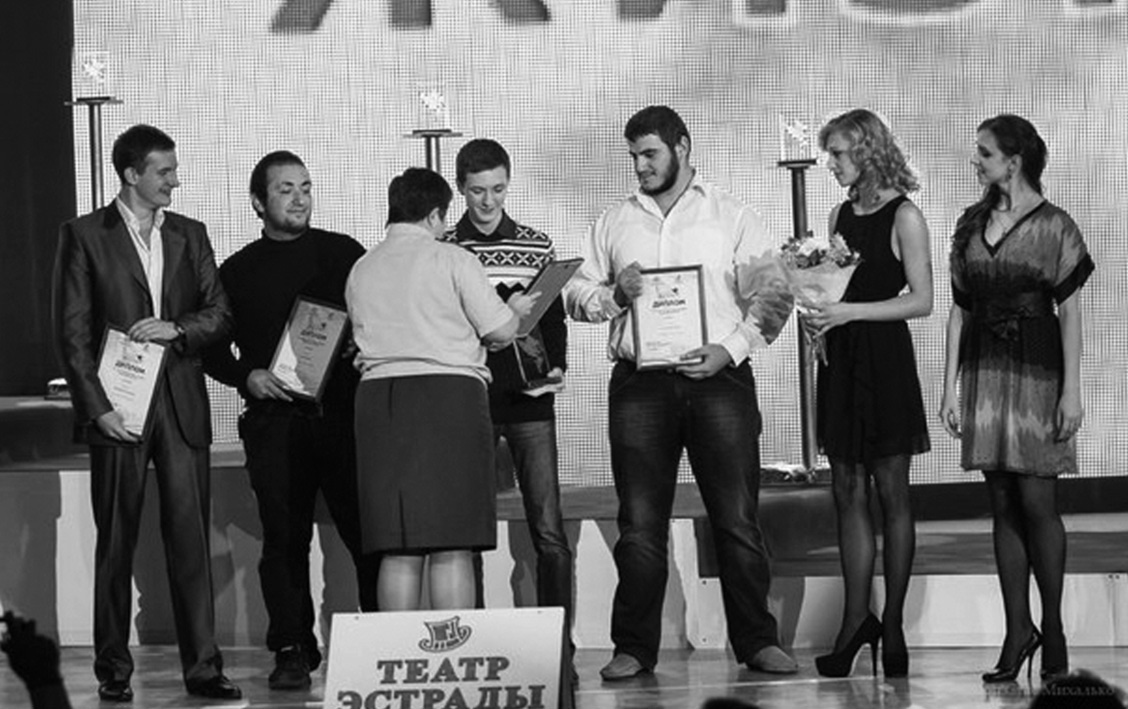 Жаминова Анастасия, гр. АН-288,  чемпионка Мира по синхронному фигурному катанию,  март 2017г., Канада.
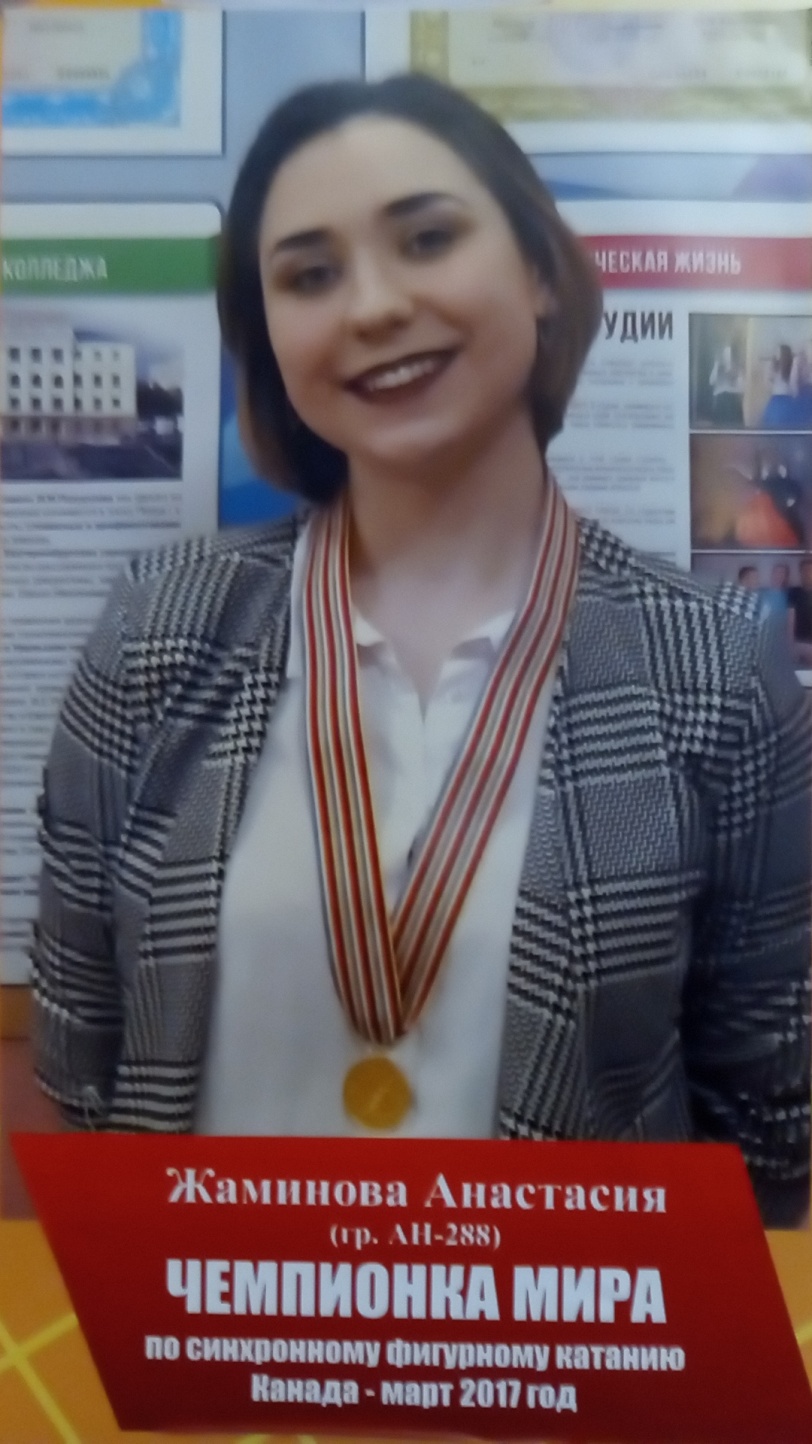 Кашина Дарья Владимировна, вып. 2021г., гр. К-410-Смастер спорта по дзюдо, многократная  победительница всероссийских и международных  турниров. Призер Кубков Европы, бронзовый призер Первенства  Европы, серебряный призер  Европейского юношеского Олимпийского фестиваля, победитель командного Первенства Мира.2017г. Вице-чемпион Первенства России  по дзюдо г. Иркутск ( 600 борцов из 57 регионов страны).
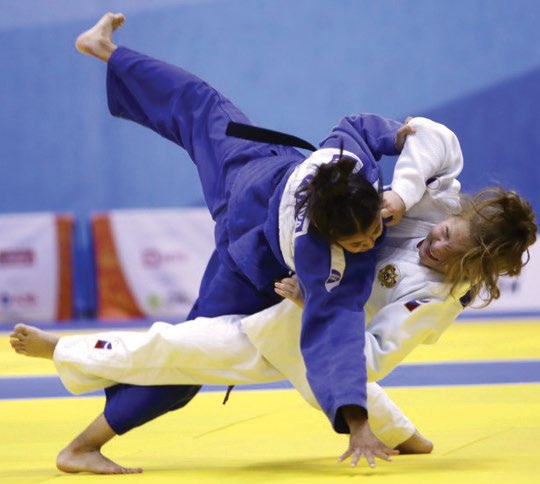 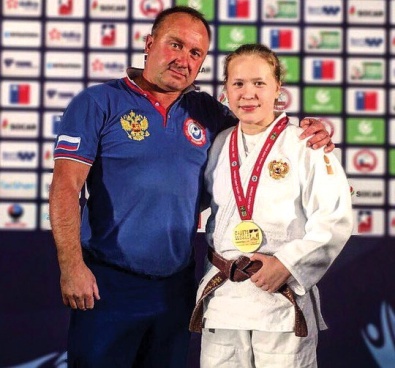 Платунова Любовь Валерьевна, вып. 2017г., гр. ПР-454Чемпионка России по черлидингу в  дисциплине «Чир-микс»
Никита Кондратов, гр. МТ-221, (2018г.)Чемпион Европы по Муай Тай (тайский бокс)
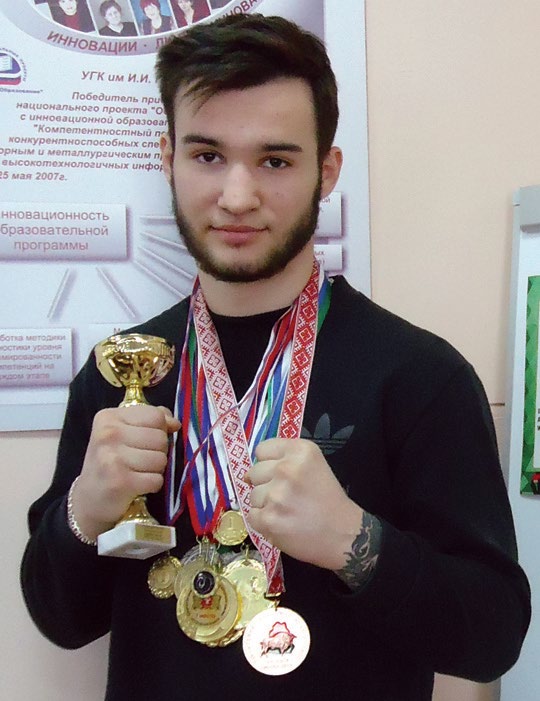 Воскресенских Борис Борисович, вып. 2019г., гр. ПС-317Чемпион РФ 2018г. по рыбной ловле в командном зачете.
Шамиева Елена и  Шубина Анастасия, гр. СЗ-115,бронзовые призеры Чемпионата мира по фитнес-аэробике , в дисциплине 5 человек, в  г. Анже  Франция.  12 декабря 2021г.
Соколов Никита, гр.____(ВПФ) киокусинкай-юниоры, ( 80+ кг).Чемпион  Всероссийских  соревнований « Кубок Черного моря» , 09.05.2021г.Серебряный призер Всероссийских соревнований «Медный всадник», С-Петербург, 2021г.Чемпион  V летней Спартакиады молодежи России, 2021г.Чемпион Уральского Федерального округа,2021г. Бронзовый  призер Всероссийских соревнований «Медный всадник», С-Петербург, 2022г
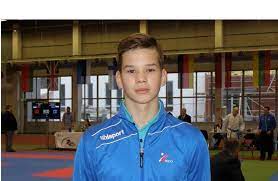 Зырянов Станислав,  бокс ( 92 кг.), гр. ПИ-303А  (ВПФ)Чемпион  IV Всероссийских студенческих игр  боевых искусств ( этап Урала)  среди юниоров.2021г. Чемпион г. Екатеринбурга  19.11.2021г.Серебряный  призер V  Региональных  соревнований , Екатеринбург, 2021г.Бронзовый призер первенства ЦС ФСО профсоюзов « Россия», 2021г.  Бронзовый призер  Всероссийских соревнований  РФСО «Спартак», 21.05.2022г.Чемпион  Областных соревнований, 30.10.22г. Талица.
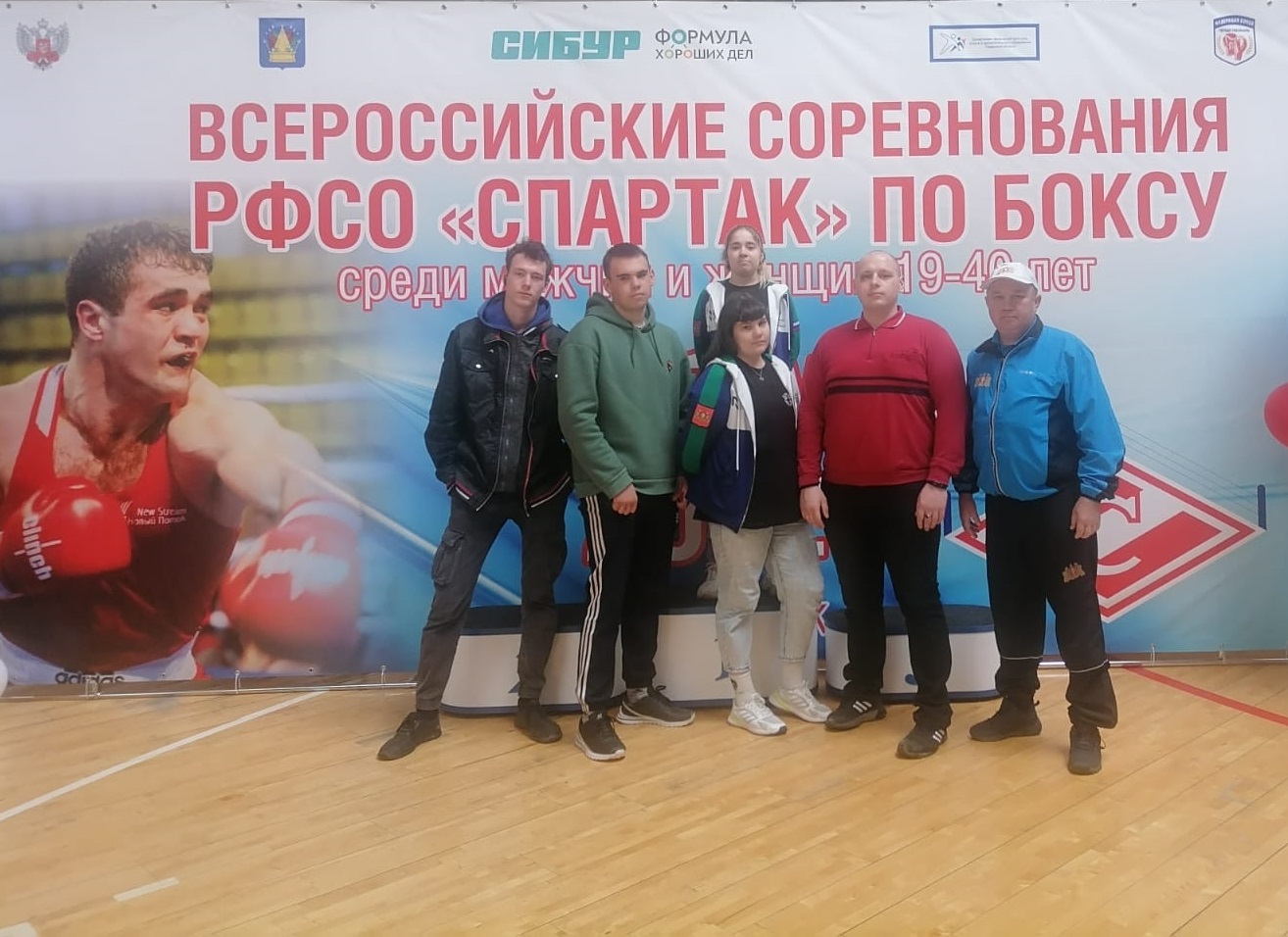 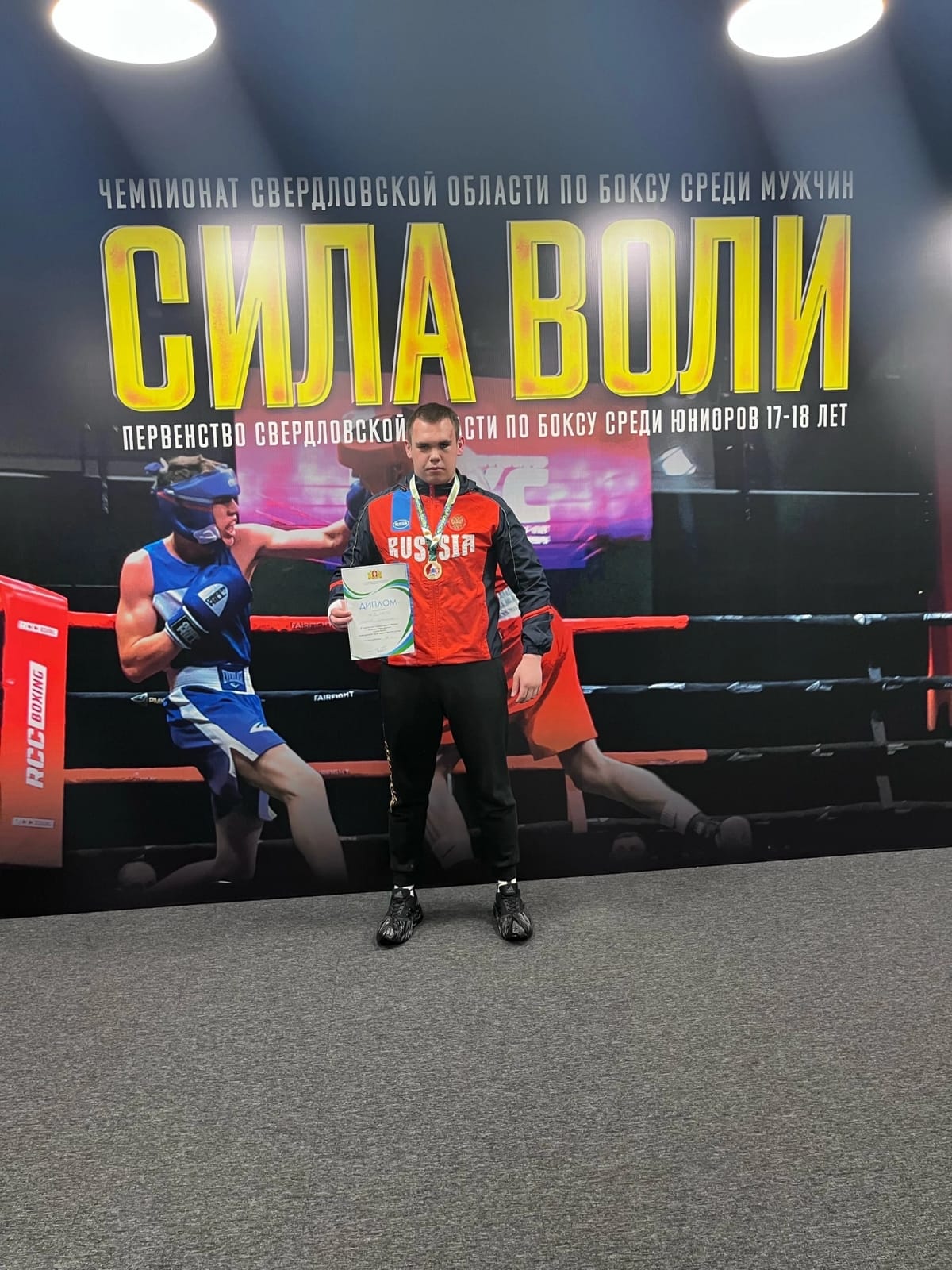 Спасибо за внимание!
С уважением,  администратор культурно-досугового отдела А.Е. Осокин